Book of Isaiah
Chapters 56-66
Glorious Victory for God’s People
Class Plan
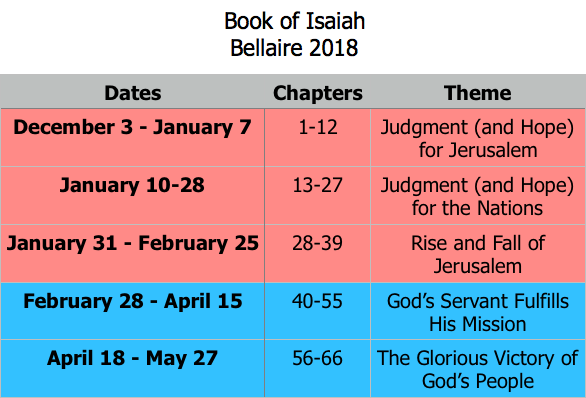 Isaiah 56:1
Thus says the Lord:“Keep justice, and do righteousness,for soon my salvation will come,    and my righteousness be revealed.”
Isaiah 1-39 – Do justice and righteousness!
Isaiah 40-55 – God will act in righteousness.
61:1-9
The Commission of the Anointed One
61:10-62:12
60:1-22
Visions of Restored Jerusalem
Isaiah 60
How does this chapter describe the city of God?
Light of God on it
Built up, secure
Nations come to it
Righteous, holy
Filled with wealth
Glory to God
Isaiah 61:10-62:12
How does this description match ch.60?
Light of God on it
Built up, secure
Nations come to it
Righteous, holy
Filled with wealth
Glory to God
Isaiah 60 in the New Testament
Ephesians 5 (see Isaiah 60:1-3)
Walk as children of light (for the fruit of light is found in all that is good and right and true), and try to discern what is pleasing to the Lord. Take no part in the unfruitful works of darkness, but instead expose them. For it is shameful even to speak of the things that they do in secret. But when anything is exposed by the light, it becomes visible, for anything that becomes visible is light. Therefore it says,
“Awake, O sleeper,
    and arise from the dead,
and Christ will shine on you.”
Isaiah 60 in the New Testament
Revelation 21 (see Isaiah 60:3,5,11,19)
And I saw no temple in the city, for its temple is the Lord God the Almighty and the Lamb. And the city has no need of sun or moon to shine on it, for the glory of God gives it light, and its lamp is the Lamb. By its light will the nations walk, and the kings of the earth will bring their glory into it, and its gates will never be shut by day—and there will be no night there. They will bring into it the glory and the honor of the nations. But nothing unclean will ever enter it, nor anyone who does what is detestable or false, but only those who are written in the Lamb's book of life.
Structure of Isaiah
1-12 : Judgment/Hope for Judah & Jerusalem
Isaiah 1-39
Judgment
Isaiah 40-66
Hope
Isaiah Highlights (1-12)
“In that day the Branch of the Lord will be beautiful and glorious…” 
The virgin shall bear a son, his name will be “Immanuel.”
A child will be born; will sit on David’s throne, governing in peace forever. 
The mountain of the house of the Lord, nations flow to it.
God will remove jewelry/accessories of wealthy Jerusalem women. 
A shoot will spring from the stem of Jesse.
God sings a sad love song about his vineyard, Israel. 
Assyria condemned as God’s tool that became prideful. 
“Come, let us reason together, says the Lord. Though your sins are as scarlet, they will be as white as snow.”
Isaiah sees God and is called to the prophetic work. 
Draw from the springs of salvation! Give thanks to His great and holy name!
Assyrian conquest of Israel foretold w/ child named “swift-spoil-speedy-prey.”
4
7
9
2
3
11
5
10
1
6
12
8
Structure of Isaiah
1-12 : Judgment/Hope for Judah & Jerusalem
Isaiah 1-39
Judgment
13-27 : Judgment/Hope for the Nations & World
Isaiah 40-66
Hope
Isaiah Highlights (13-27)
The Nations (“God’s oracle concerning…”)
Valley of Vision (Jerusalem)
Syria & Israel
Tyre
Ethiopia
Babylon
Egypt
Moab
The World
A happy song of a vineyard (restored Israel) that is secure and fruitful!
God prepares a banquet on His mountain, swallows up death forever.
God brings destruction on the whole earth. 
The wicked die and are destroyed, the dead of God’s people rise again.
22
17
23
18
21
13-14
19-20
15-16
27
25
24
26
Structure of Isaiah
1-12 : Judgment/Hope for Judah & Jerusalem
Isaiah 1-39
Judgment
13-27 : Judgment/Hope for the Nations & World
28-39 : The Rise and Fall of Jerusalem
Isaiah 40-66
Hope
Isaiah Highlights (28-39)
The Lord slaughters the nations in a great, heavenly, bloody, greasy sacrifice.
Hezekiah foolishly shows off his wealth to the Babylonians.
“This people draw near with their words and honor me with lip service, but they remove their hearts far from me.”
Assyria besieges and taunts the city of Jerusalem.
“The Destroyer” will be destroyed after he is done destroying.
Hezekiah falls fatally ill, prays to God and gets 15 years of life.
God’s warning to Judah: Do not trust in an Egyptian alliance!
“Behold, I am laying in Zion a stone…he who believes in it will not be put to shame.”
The Spirit is poured out, bringing life, righteousness, peace, and security to God’s people.
Hezekiah calls to God and 185,000 Assyrians are killed.
The ransomed return to Zion on the Highway of Holiness.
34
39
29
36
33
38
30-31
28
32
37
35
Structure of Isaiah
1-12 : Judgment/Hope for Judah & Jerusalem
Isaiah 1-39
Judgment
13-27 : Judgment/Hope for the Nations & World
28-39 : The Rise and Fall of Jerusalem
Isaiah 40-66
Hope
40-55 : God’s Servant Fulfills His Mission
Isaiah Highlights (40-55)
God chooses Cyrus, His anointed, to rebuild Jerusalem.
Look to Abraham your father: I blessed him; I will comfort you. 
Do not fear, worm Jacob, I will help you…pulverize mountains.
Babylon the virgin is exposed and humiliated.
The Servant is crushed for the healing of God’s people.
God will redeem Israel from captivity like in Egypt.
“Come to the waters! Buy wine and milk without cost!”
”Can a woman forget her nursing child? …I will not forget…”
“You have wearied me with iniquities; I am the one who wipes out transgressions.”
How lovely are the feet who bring good news: “God reigns!”
Babylon’s idols bow down and are carried into captivity. 
A voice cries, “In the wilderness prepare the way of the Lord!”
“My Servant, whom I uphold…I have put my Spirit upon him.”
“For a moment I forsook you, but with everlasting love I will have compassion on you.”
The Servant sets his face like flint to do his work.
44-45
51
41
47
53
48
55
49
43
52
46
40
42
54
50
Structure of Isaiah
1-12 : Judgment/Hope for Judah & Jerusalem
Isaiah 1-39
Judgment
13-27 : Judgment/Hope for the Nations & World
28-39 : The Rise and Fall of Jerusalem
Isaiah 40-66
Hope
40-55 : God’s Servant Fulfills His Mission
56-66 : Glorious Victory for Servants of the Lord
Isaiah Highlights (56-66)
The Spirit of the Lord is on me…to proclaim good news to the poor.
Your gates will be open continually; they will not be closed. 
Zion will be called Delight & Married, not Forsaken & Desolate.
61
60
62
Book of Isaiah
Chapters 56-66
Glorious Victory for God’s People
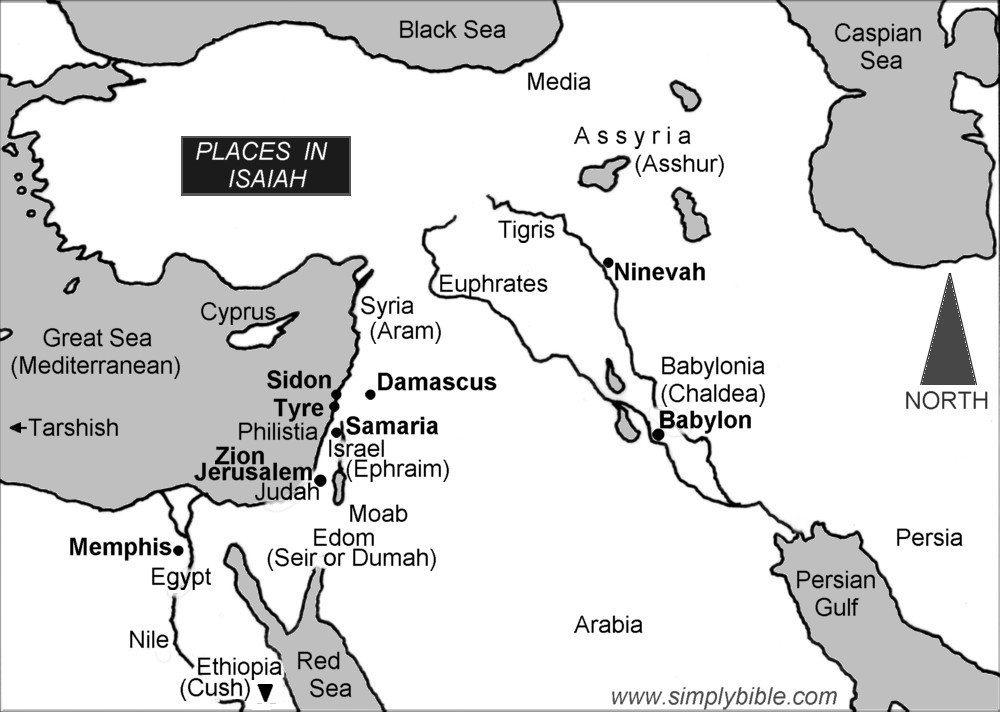 God’s “Servant” in Isaiah 40-55
Israel is God’s Servant.
41:8; 44:1-2, 21; 45:4
God chose Israel and is committed to help.
41:8-10; 44:1-5, 21-23; 45:4
God chose Israel to serve His purpose.
42:1-4; 43:8-13
Israel failed and had to be brought back.
42:18-22; 49:1-7
Coming back requires severe discipline.
50:4-11; 52:13-53:12
= Isaiah’s life
Assyrian Captivity
Israel (Northern)
Israel (United Kingdom)
Return
Babylonian Captivity
Judah (Southern)
Book of Isaiah:
1-39: Present Crises
Syrian Crisis under Ahaz (1-12)
Assyrian Crisis under Hezekiah (28-39)
40-66: Future Hope
Return after Babylonian Crisis
Highly Messianic
61:1-9
The Commission of the Anointed One
61:10-62:12
60:1-22
Visions of Restored Jerusalem
59:15-21
63:1-6
Visions of Jehovah’s Judgment
59:9-15
63:7-64:12
Prayers for Jehovah’s Forgiveness
56:9-59:8
65:1-66:17
Rebukes of Current Jerusalem
56:1-8
66:18-24
The Place of Foreigners in God’s Zion